أوراق عمل وحدة

( يظهر مهارات العمل مع الآخرين)
الدرس الخامس
دولاب العجلات لتنفيذ المهام المطلوبة
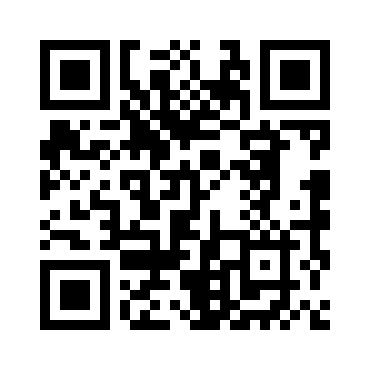 Word wallتنفيذ مهام
https://wordwall.net/ar/resource/5483579